Лекция 2.Места совершения богослужений.
Храм
Часовня
Скиния Моисеева
Иерусалимский Храм
Катакомбы
Раннехристианские символические изображения катакомб
Базилика
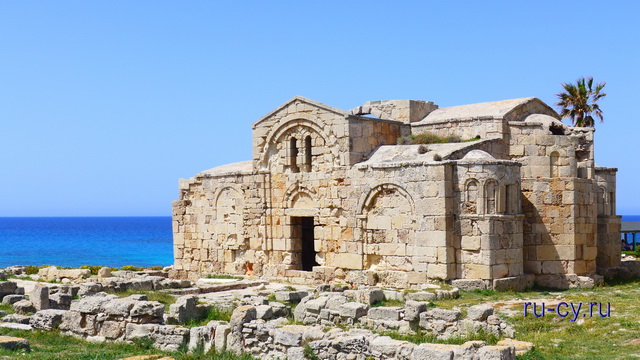 Купольная базилика
Русская деревянная архитектура
Каменная шатровая церковь
Внешний вид храма
Внешний вид храма
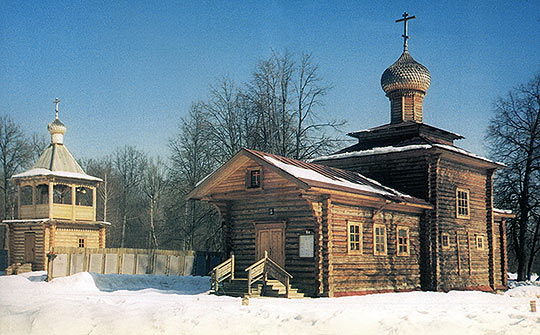 колокольня
храм
притвор
алтарь
паперть
Формы храма
Звезда
Корабль
Крест
Круг
По внешнему виду храм отличается от обычных зданий тем, что над ним вместо потолка возвышается купол
Купол означает небо; 
Шлем нашего спасения;
Горящую свечу
Одна глава знаменует единство Бога
Две главы указывают на два естества Господа  Иисуса Христа – Божественное и Человеческое
Три главы знаменуют Святую Троицу
Четыре главы обозначают Четвероевангелие и его распространение на четыре стороны света
Пять глав указывают на Господа Иисуса Христа и четырех евангелистов
Семь глав знаменуют семь таинств Церкви, семь даров Святого Духа, семь Вселенских соборов, семь добродетелей
Девять глав связаны с образом небесной Церкви, состоящей из девяти чинов ангелов и девяти чинов праведников
Тринадцать куполов символизируют Иисуса Христа и двенадцать апостолов
Двадцать пять глав могут быть знамением апокалиптического видения престола Святой Троицы и двадцати четырех старцев (Откр. 11, 15—18) или обозначать похвалу Пресвятой Богородице (25 икосов и кондаков древнейшего акафиста Богородице), в зависимости от посвящения храма.
Шлемовидная форма купола
Форма луковицы
Необычная форма и яркая раскраска куполов говорит о красоте Небесного Иерусалима
Купол увенчивается главой с крестом наверху. Крест говорит о том, что это храм христианский и в нем прославляется распятый на кресте Господь наш Иисус Христос
Крест «трилистиковый» и «терновый венец»
Крест оськонечный и «виноградная лоза»
Домовая церковь
Колокольня находится рядом с храмом или пристроена к нему
Внутреннее устройство храма
Притвор храма – символ мира необновленного, еще лежащего во грехе. В древности притвор предназначался для оглашенных и кающихся.
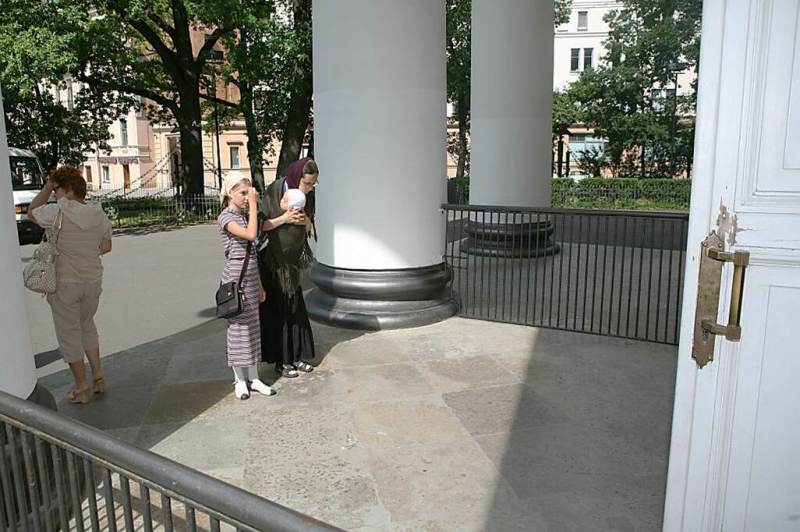 Сегодня большие паперти напоминают о том времени, когда у храмов сидело множество нищих и калек, просивших подаяние.
[Speaker Notes: Спасо-Преображенский собор в Санкт-Петербурге.]
Средняя часть храма символизирует мир тварный, но уже обоженный, освященный, оправданный. Это и есть в полном смысле «новое небо» и «новая земля».
Солея – «возвышение»
АмвонАмвон, «восхождение», знаменует собой и гору или корабль, с которых проповедовал Господь Иисус Христос. Амвон возвещает также о воскресении Христовом, означает камень, отваленный от дверей гроба Господня, что соделало и всех верующих во Христе причастниками Его бессмертия, ради чего им преподаются с амвона тело и кровь Христовы, «во оставление грехов и в жизнь вечную».
По краям солеи ставятся хоругви
Хоругви, имея вид воинских знамен, представляют собой победные знамена Церкви Христовой
Архиерейский амвон
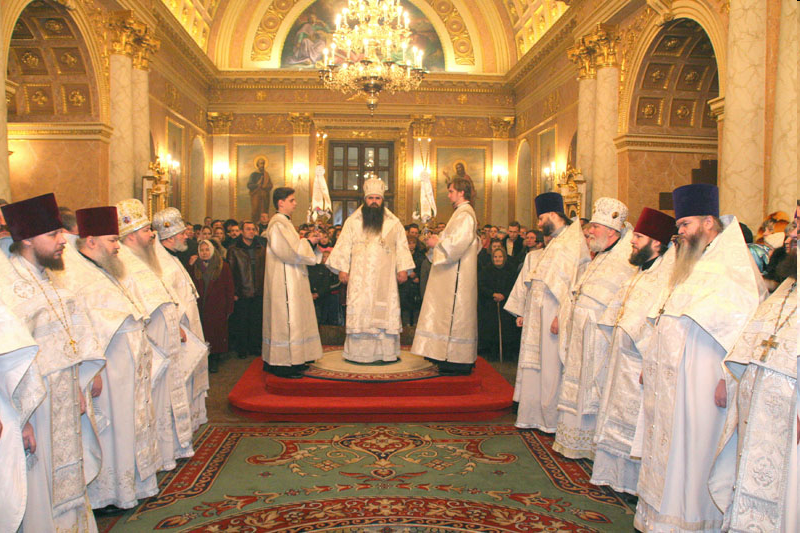 Иконостас – соединяет земное (средняя часть храма) и небесное (алтарь).
Классический для Руси пятиярусный иконостас
Царские врата
Над Царскими вратами помещается икона Тайной вечери
Третий ярус иконостаса – Деисус
Святой престол – главная святыня храма
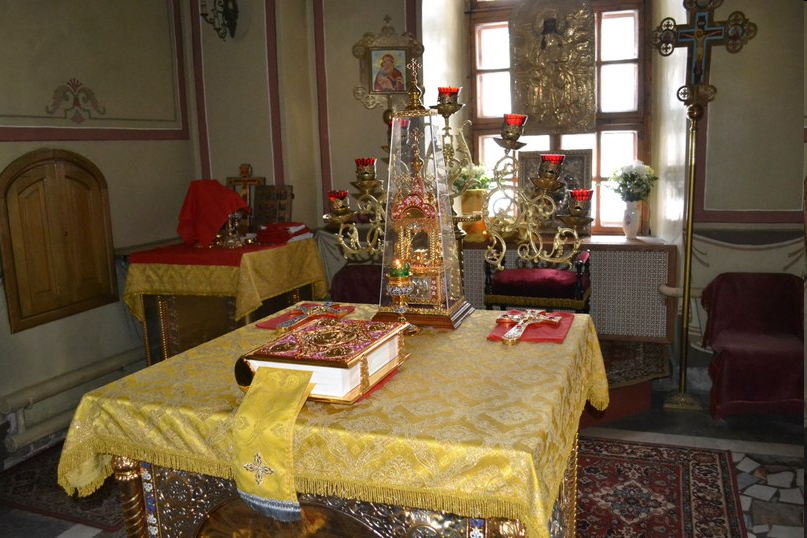 престол
Таинство Евхаристии
Антиминсом (греч. «вместопрестолие») называется освященный архиереем шелковый или льняной плат (платок) с изображением на верхней его стороне положения во гроб Христа Спасителя, 4-х евангелистов и орудий страданий Спасителя и с зашитою под изображением частицею св. мощей. Антиминс – видимое разрешение от архиерея совершать Божественную Литургию. Без него священнику нельзя совершать Литургию.
Святое Евангелие
Сень над престолом
Горнего места
Св. Жертвенник
На середине любого храма стоит аналой, на котором лежит Праздничная икона
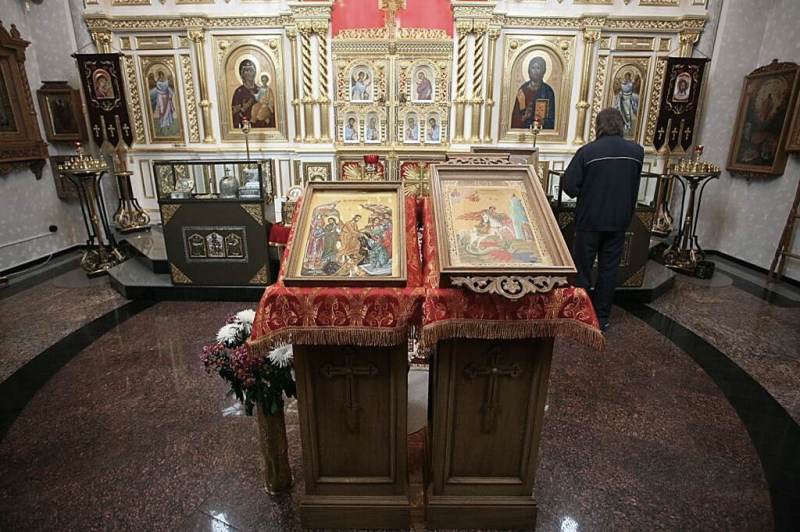 Господь Вседержитель
Распятие, часто именуемое Голгофой, и специальный панихидный столик (канон) перед которыми совершаются заупокойные последования
Кроме икон в храмах часто хранятся различные святыни
Ковчег, в котором находятся частицы множества древних и новых святых
Рака с нетленными останками прп. Сергия Радонежского
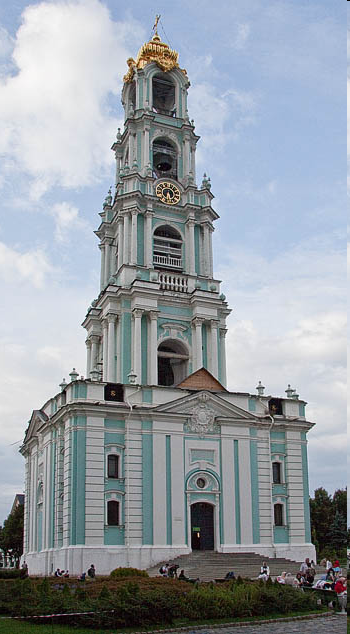 Колокольня Троице-Сергиевой Лавры (18 в.). Самая большая колокольня в России (88,5 м).
До появления колоколен в древней Церкви для колоколов строились звонницы в виде стенки со сквозными проемами либо в виде звонницы-галереи (палатной звонницы).
Уставное церковное название колокола - "кампан", или "звон"
Виды колокольного звона
Благовест – одиночные удары в один колокол.
 
Звон: а) Пререзвон – последовательно ударяют от большого колокола до малого по несколько раз в каждый из них; этот прием повторяется несколько раз. 

б) Перебор – ударяют медленно один раз в каждый колокол по порядку от малого к большому, а затем делают одновременный удар во все колокола. 

в) Трезвон – звон одновременно в несколько колоколов, совершающийся в три приема.
Иерерхические степени священностлужителей
Епископ – греч. «надзирающий»: а) учит народ, б) совершает богослужения, в) совершает все таинства, г) освящает миро для таинства Миропомазания, д) освящает антиминсы, е) освящает храмы.
Пресвитер – греч. «старейшина» (или священник, иерей). С разрешения епископа а) учит народ, б) совершает богослужения в) совершает таинства, кроме таинства Священства.
Диакон – греч. «служитель». С разрешения епископа а) учит народ, б) помогает при совершении богослужений.
Степени монашествующих
Подготовительная: послушник (трудник), рясофор

Монах (малая схима)

Схимонах (великая схима)
Степени и звания монашествующих:
а) иеродиакон, архидиакон; б) иеромонах, игумен (с греч. «ведущий»), архимандрит (с греч. «начальник овчарни»); в) епископ, архиепископ, митрополит, патриарх.

	Степени и звания белого духовенства:
а) диакон, протодиакон; б) иерей, протоиерей, протопресвитер.
Церковнослужители
Чтецы

Певцы

Свещеносцы

Иподьяконы
Повседневное облачение духовенства и монашествующих
Подрясник
Ряса
Скуфья
Подрясник 
Ряса
Клобук
Мантия
Четки
Параман
Ряса                  Монашеская мантия
Клобук                  Четки
Параман (греч. «добавление к мантии») – означает взятие на себя крестного ига Христова
Великая схима. Куколь и аналав
Повседневное и богослужебное облачение
Одежда чтеца
Стихарь – символизирует собой "ризу спасения и одежду веселия", т.е. означает чистую, спокойную совесть, непорочную жизнь и духовную радость
Коротий фелонь означает посвящение в служение Богу и повиновение священству
Облачение диакона
Диаконские одежды
Стихарь символизирует собой "ризу спасения и одежду веселия", т.е. означает чистую, спокойную совесть, непорочную жизнь и духовную радость. 

Орарь символизирует собой ангельские крылья. 

Поручи  знаменуют также те узы, которыми был связан Иисус Хрис­тос во время страданий.
Священническое облачение
Элементы архиерейского облачения и служения
Куколь патриарха Никона